Analysis of  the program for works for social benefit (WSB)
Research undertaken for the:
Observatory of Social Policy in Podlaskie
Co-financed by the European Social Fund (European Union), Human Capital Operational Program 2007-2013, Sub-measure  7.2 Promotion of social integration and social economy sector; Sub-measure 7.2.1 Rising the level of occupational activity and social integration of people in danger of exclusion
by Coffey International Development
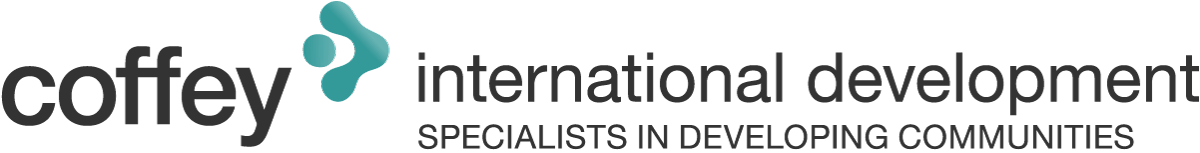 Research methods
On Program for Social Benefit (WSB)
Goals of the program
Main aims of the program for the social benefit:
Characteristics of the participants of the projects for social profit in voivodeship of Podlaskie
Requirements for the people directed to get involved in program for the social profit
Selection criteria for the projects for social profit
CSA’s criteria for selecting people for the WSB (N = 49)
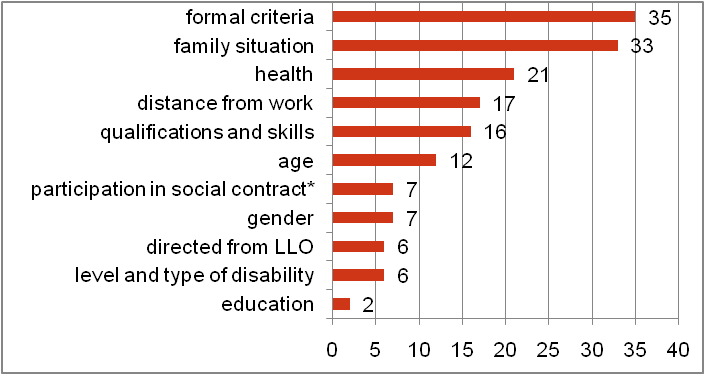 „It is some type of reward and promotions as you know how difficult it is to find a job nowadays.”
„(…) for the person to be fairly responsible”
„When I applied to CSA, I included in my application all the skills a person should have”
LLO’s criteria when selecting people  for the WSB (N = 14)
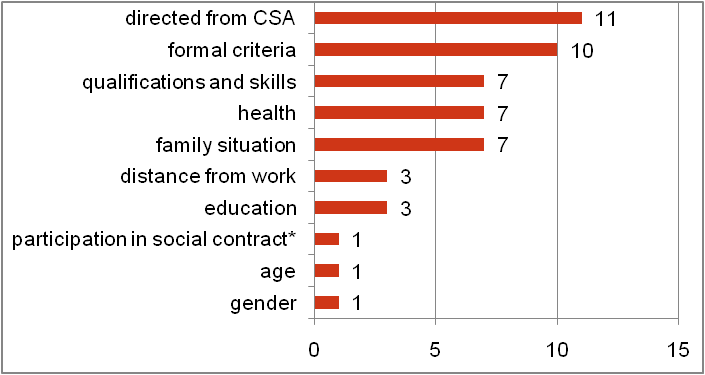 „Nowadays, CSAs take more care when selecting people for the works for social profit”
*I participated in  the social contract , in the scheme for self reliance, local program for social security, or scheme for social self employment.
Involvement of LLO, CSA  and local authorities in supporting people in danger of social exclusion
Average level of LLO’s engagement and local authorities in supporting people in danger of social exclusion in the opinion of CSA in the county of podlaskie (N = 49)
LLO
commune
In all CSAs
In all CSAs organizing WSB in 2012
In CSAs  not organizing WSB in 2012
Average level of engagement of CSAs in promoting adaptability of people in danger of social exclusion  in the opinion of LLO in the voivodeship of podlaskie (N = 14)
CSA
Among all LLOs
Among all LLOs organizing WSB  in 2012
Among all LLOs not organizing WSB  in 2012
Barriers in implementing projects for social benefit
Barriers in implementing  WSB in the opinion of CSA members (N = 49)
Lack of interest among unemployed
Lack of financial support from commune
Lack of funds from Labour Fund
Poor level of CSA services
Lack od demand for WSB from communes
Too complicated  procedures  for  running WSB
High competition for providing services to commune
Barriers in implementing WSB in the opinion of LLO members (N = 14)
Lack of interest from the unemployed
Lack of demand for WSB from communes
Poor level of CSA  beneficiaries’ services
Lack of funds from Labour Fund
Too complicated procedures for running WSB
High competition for providing services to commune
Effectiveness of works for social profit
Employment effectiveness among certain areas of the labour market in the voivodeship of  podlaskie (%)
Source: data from the  Public Employment Services in Białymstoku on the basis of Annex 6.
Effectiveness of projects for social profit
Employment effectives amongst WSB  participants in the podlaskie region in  2011
Number of people participating in the program
People who found employment*
Effectiveness
* Participating in the program or those who completed the program 3 moths previously.
** Participation of those who are competing the program.
Source: VLO in Białystok, Annex 6
Main profits of WSB according to the participants are number 1,2 and 3.
Role of the WSB in supporting people in danger of social exclusions
Most common profits from WSB in the eye of CSA and LLO representatives
Main profits according to the organizers
Other profits of WSB according to the representatives of CSA and LLO:
Conclusions and recommendations part 1
Conclusions and recommendations part 2
Conclusions and recommendations part 3
Conclusions and recommendations part 4
Conclusions and recommendations part 5
Conclusions and recommendations part 6
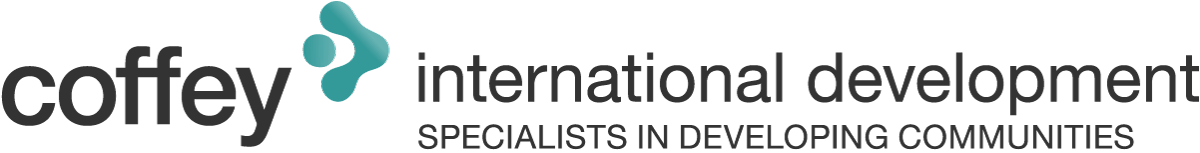 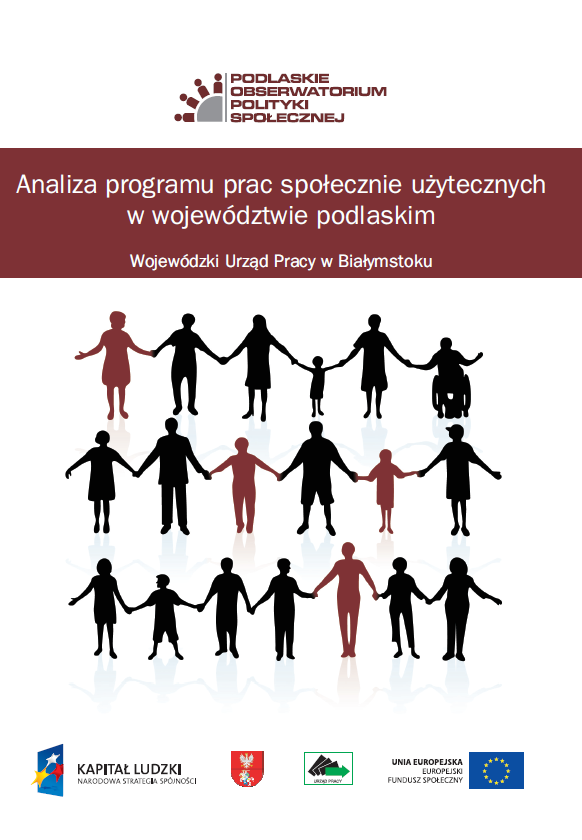 Thank you for your attention.More information in:Analysis of the program for social profit in the voivodeship of podlaskie